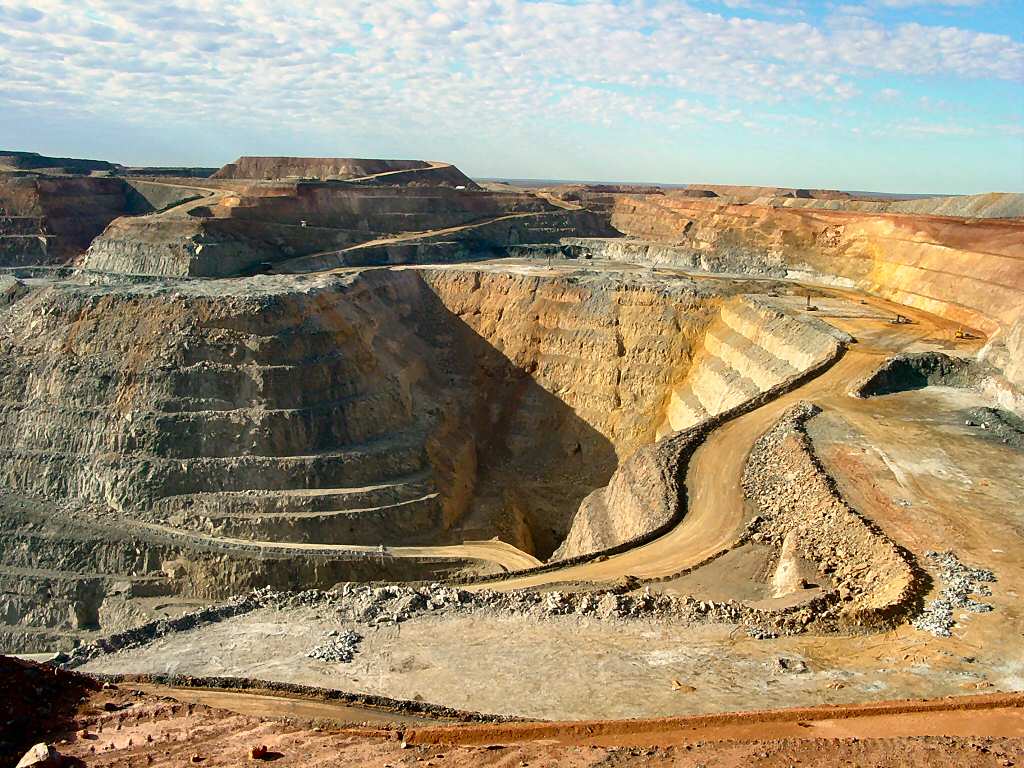 Těžební průmysl
Jan Plicka
Těžební průmysl
 
odvětví průmyslu,
týká se hlavně těžby (dobývání) přírodních zdrojů z povrchu planety
např. ruda, kámen, uhlí, zemní plyn, ropa…
Závody na těžbu surovin - lomy, doly, ropné vrty apod.
Těžba podle lokality
Těžba v dolech
	uhlí, rudy, uran…


b) Těžba v lomech
	 kámen, vápenec, 
	písek, mramor, 
	rašelina, břidlice, 
	kaolin…
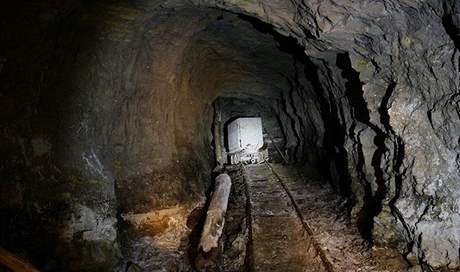 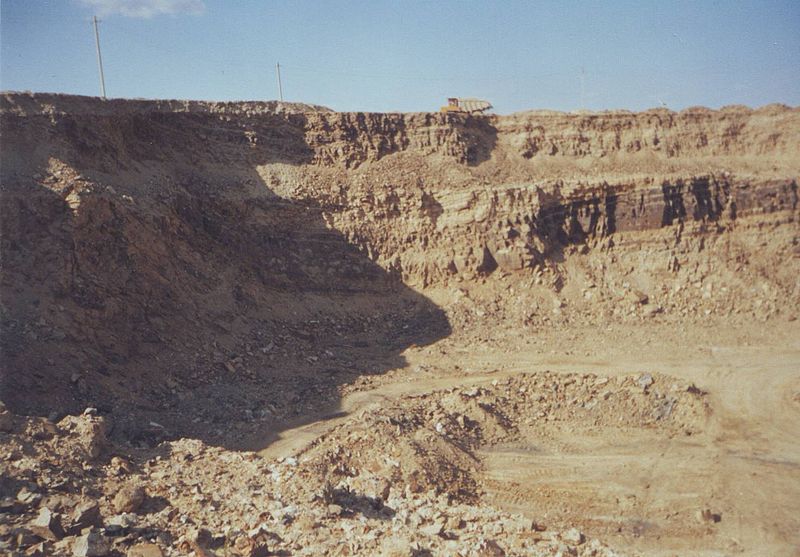 Těžba podle surovin
Těžba ropy
Těžba plynu
Těžba soli
Těžba uranu
Těžba dřeva
Těžba kamene
Těžba rašeliny
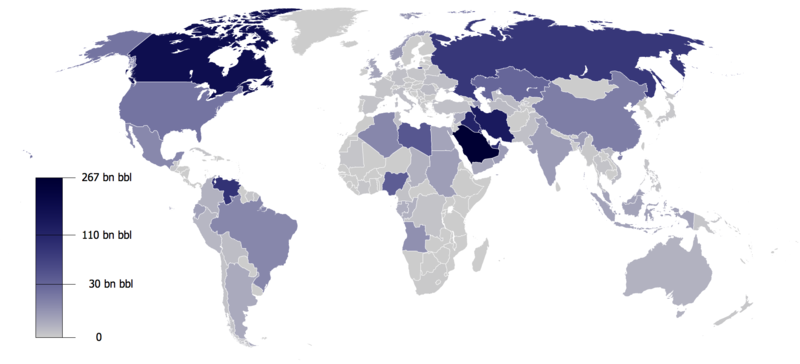 Zásoby
Největší spotřebitelé ropy (rok 2009)USA (843 mil. t), Čína (405 mil. t), Japonsko (198 mil. t), Indie (149 mil. t), Rusko (125 mil. t), SA (122 mil. t), Německo (114 mil. t)…
Těžba ropy
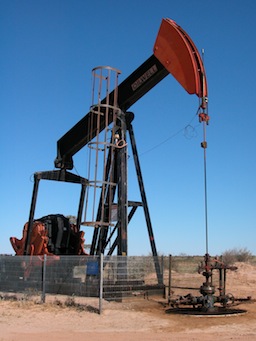 je prováděna hlubinnými vrty, kterými ropa proudí na povrch, vytlačována tlakem plynů. 

ražením důlních děl a ropa vyvěrající z hornin se odvádí do podzemních nádrží, odkud se čerpá na povrch.
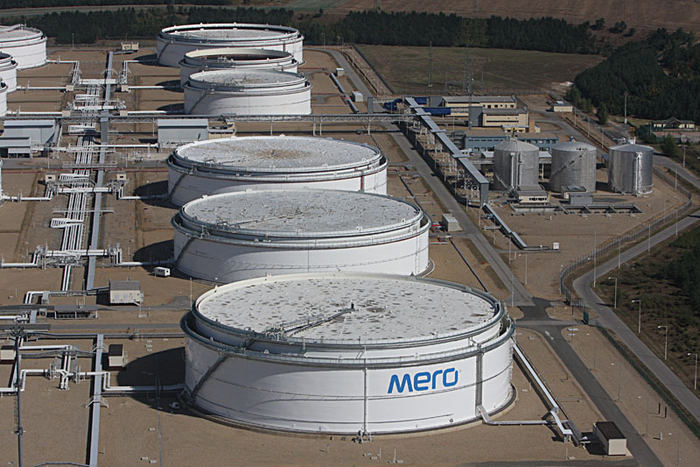 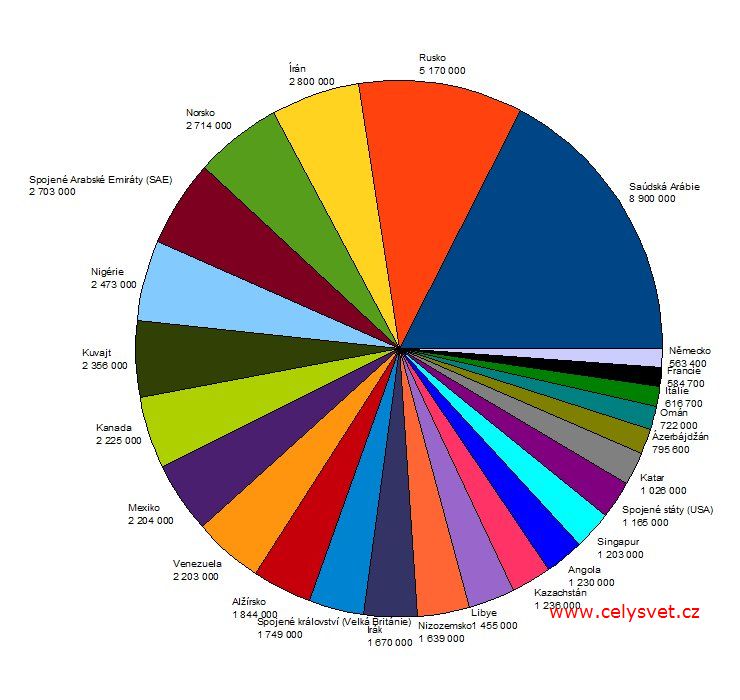 Produkce
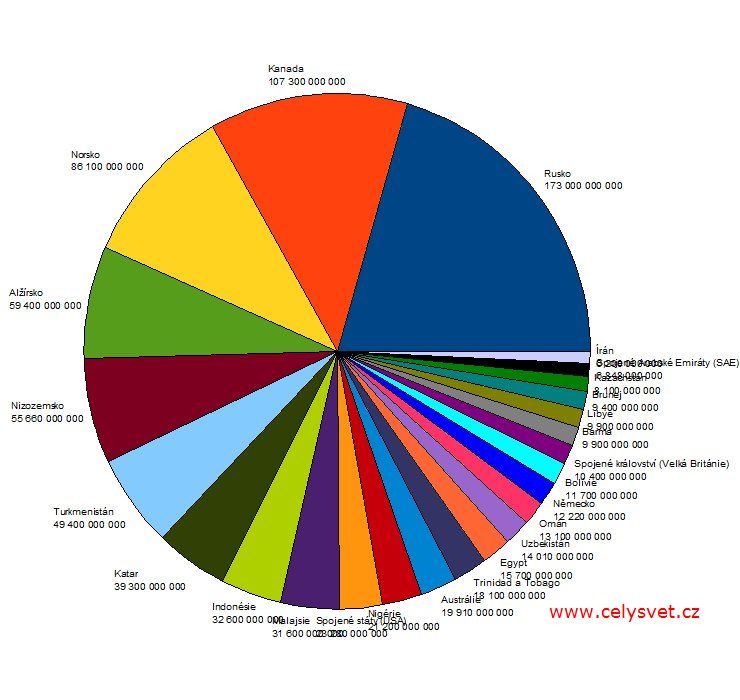 Zemní plyn
Zásoby zemního plynu
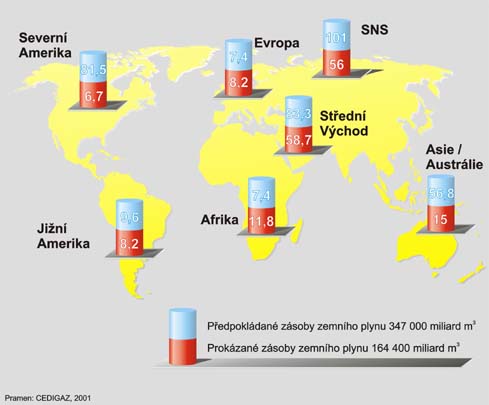 Těžba soli
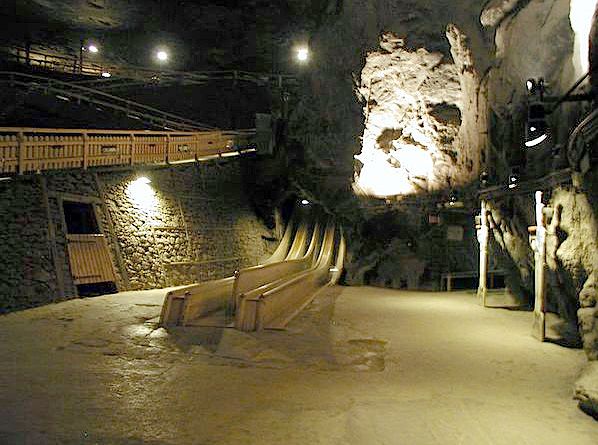 Hornická těžba Posledním činným solným dolem tohoto druhu v Polsku je Kłodawa


LouhováníUSA, Čína,Německo..


Odpařováním mořské vodyteplé oblasti
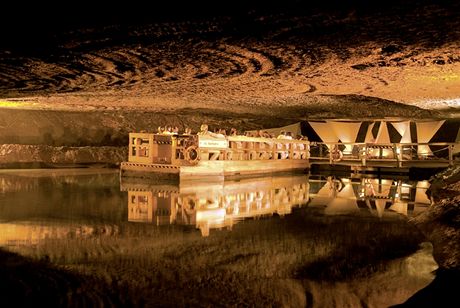 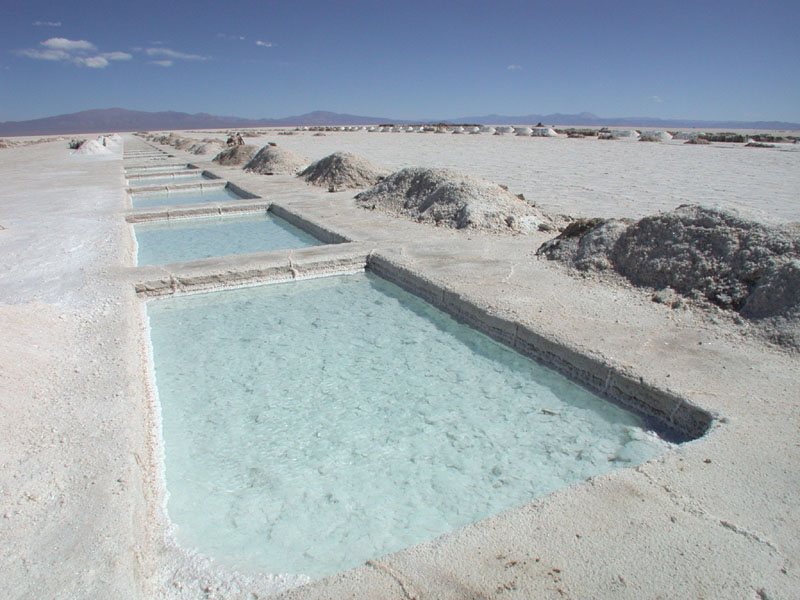 Těžba uhlí
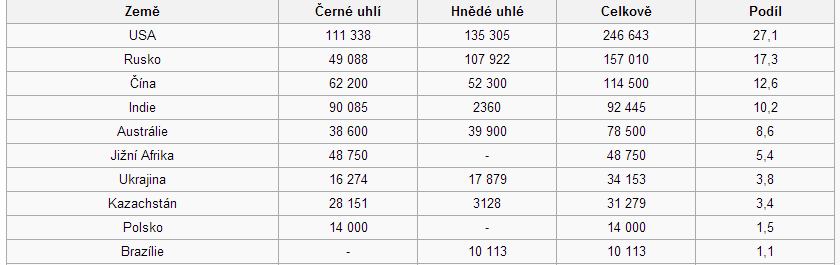 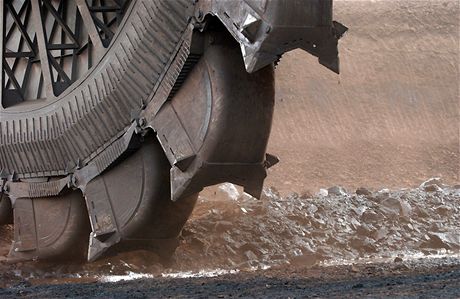 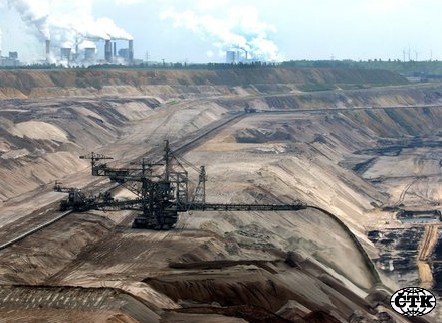 Jiné suroviny
Dřevo – USA, Rusko, Kanada, Čína, Brazílie…
Uran – Kanada, USA, Rusko, Nigérie, Kongo, Kazachstán, Jihoafrická republika, Guineja…
Rašelina – Rusko, Bělorusko, Ukrajina, Irsko, Finsko, Estonsko, Skotsko…
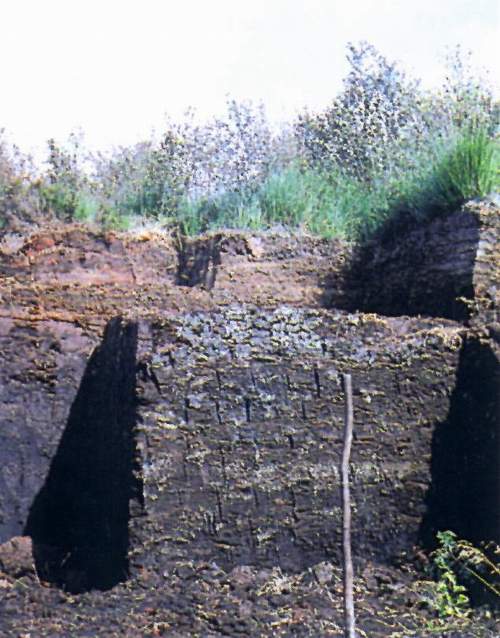 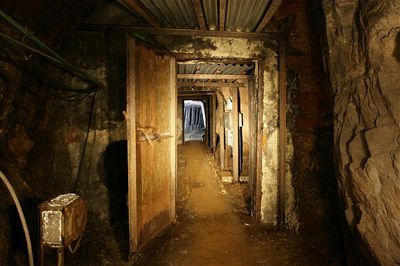 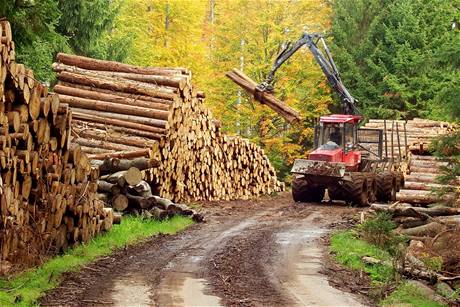 Těžba v ČR
Hnědé uhlí
	ČR je známá především rozsáhlou povrchovou těžbou v sokolovské a mostecké pánvi. 
	Společnosti těžící v těchto oblastech:
	Sokolovská uhelná a.s.
	Litvínovská uhelná a.s.
	Vršanská uhelná a.s.
	Severočeské doly a.s.

Černé uhlí
	se dobývá pouze dolováním z hlubin. Výskyt tohoto druhu uhlí je na Kladensku (již vytěženo) a na Ostravsku, kde báňská činnost neustále pokračuje.
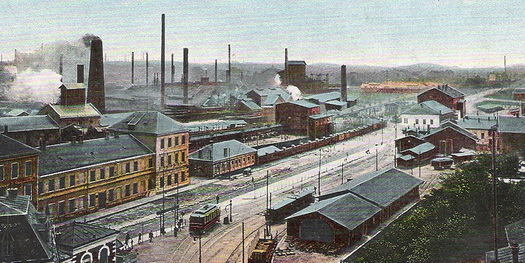 Zemní plyn
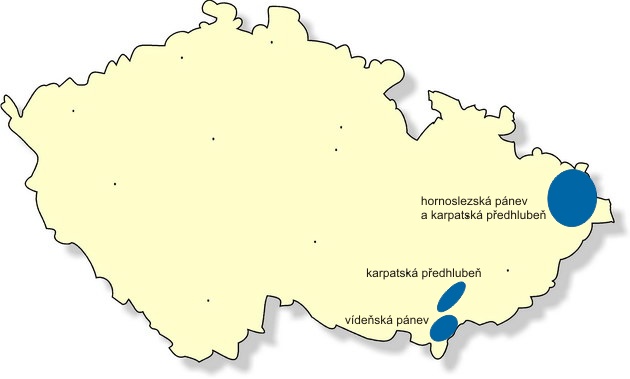 Uran
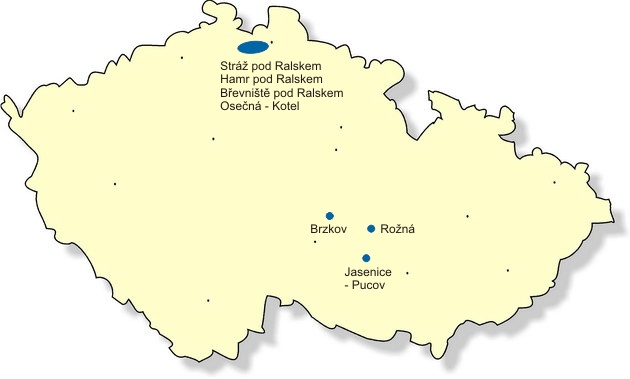 Ropa
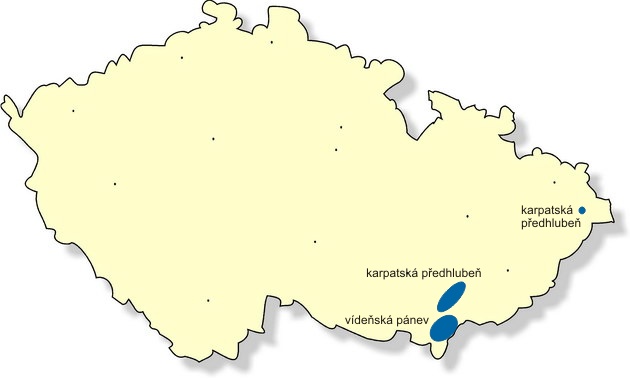 Vápenec
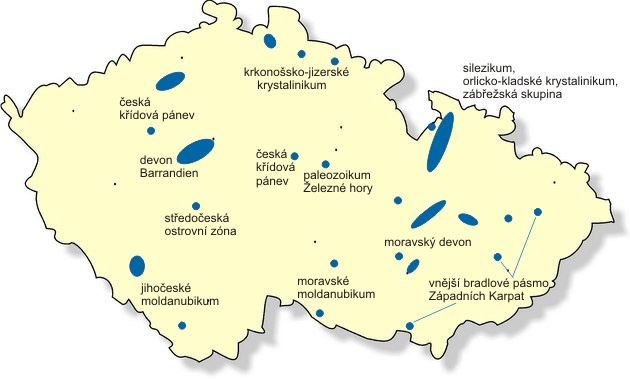 Písek
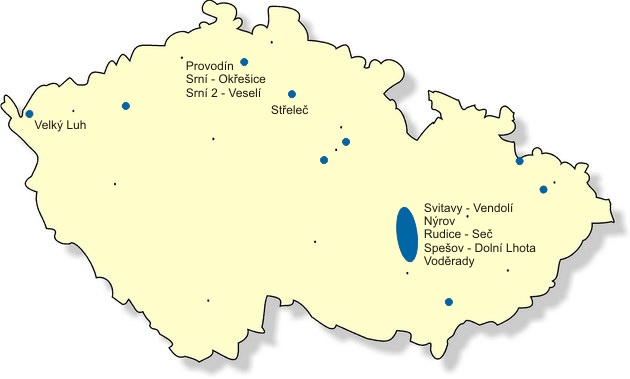 Kaolin
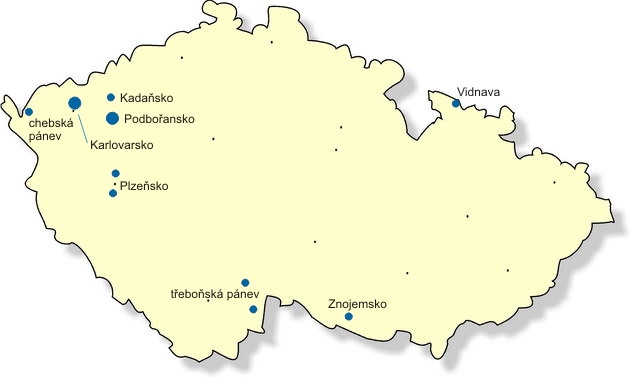 Jíly
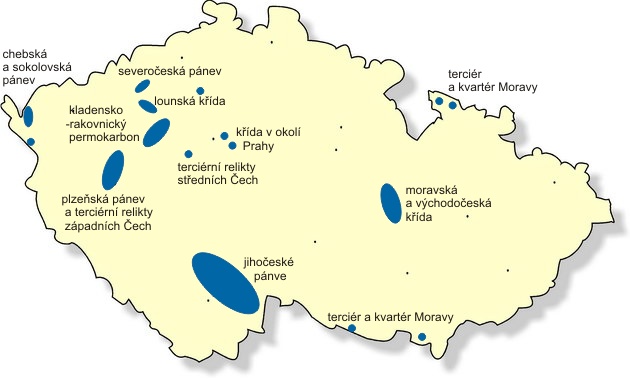